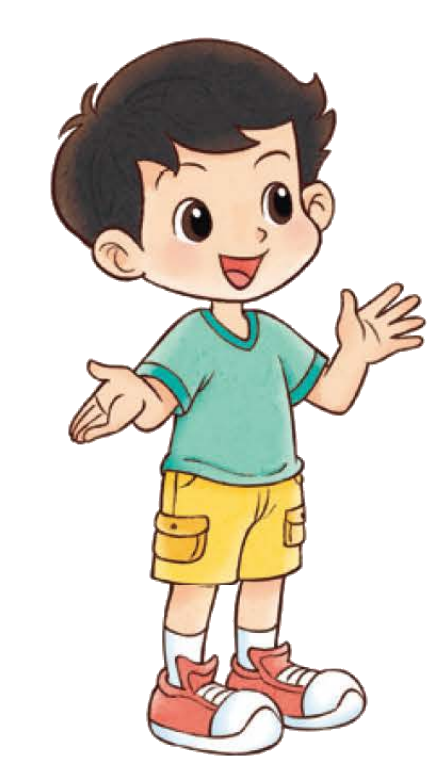 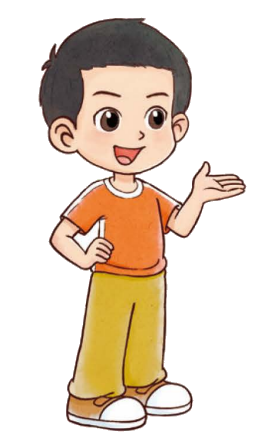 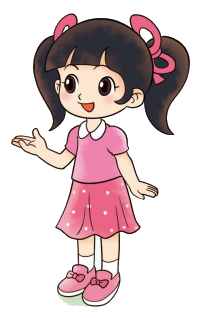 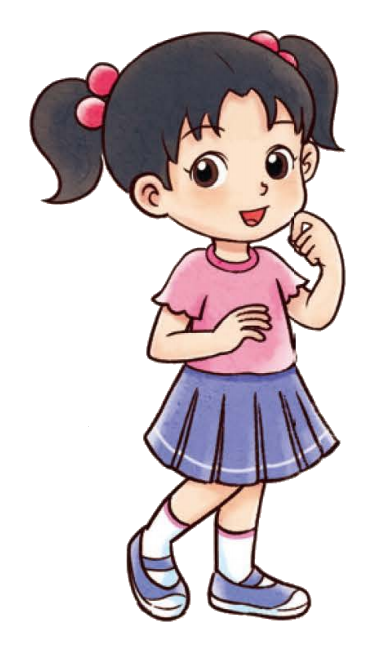 一年级上册  第四单元  10以内数加与减
背土豆
[Speaker Notes: 课题页，时长3-4秒左右，如果是本课的试一试，则在课题后面加上“试一试”]
说一说，图中发生了什么事？
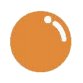 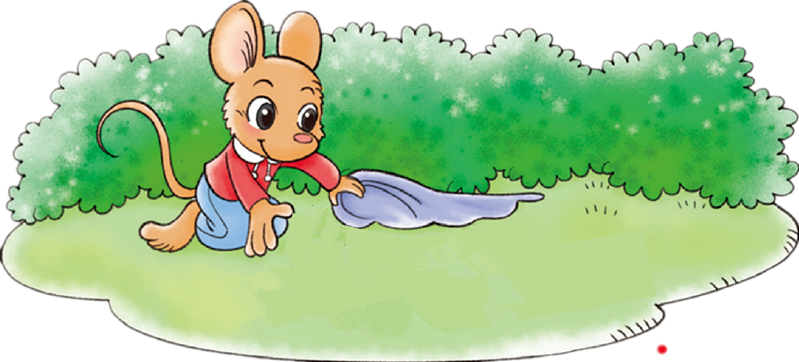 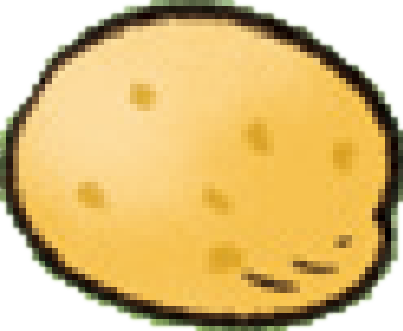 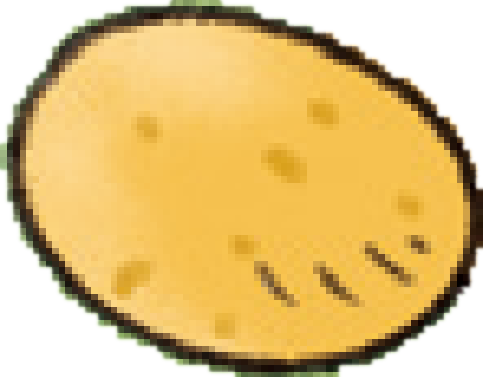 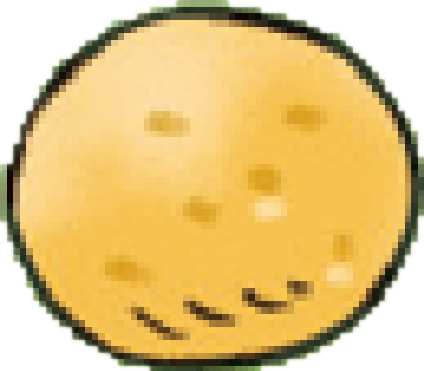 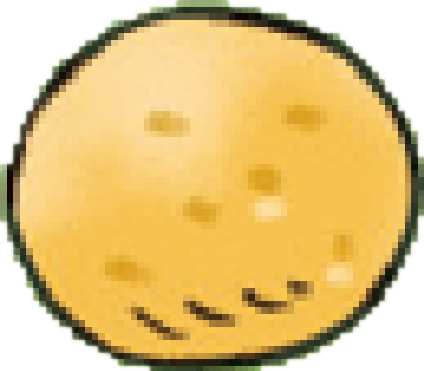 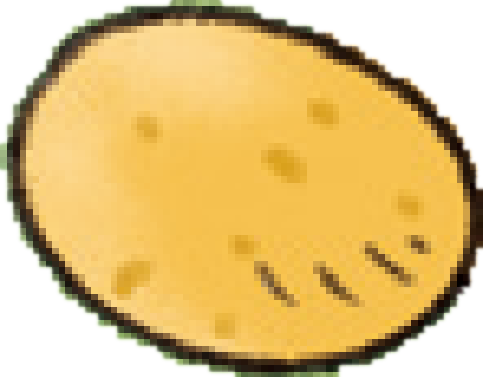 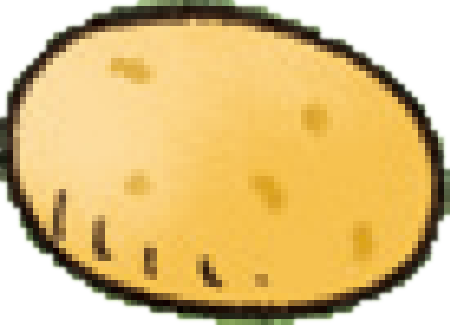 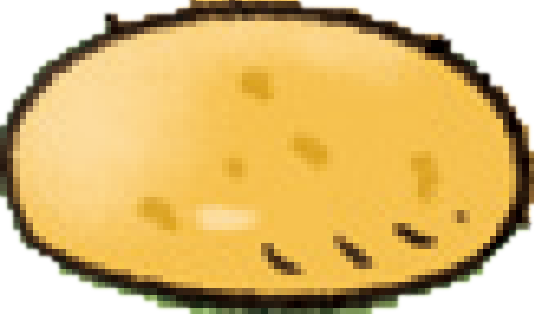 说一说，图中发生了什么事？
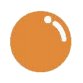 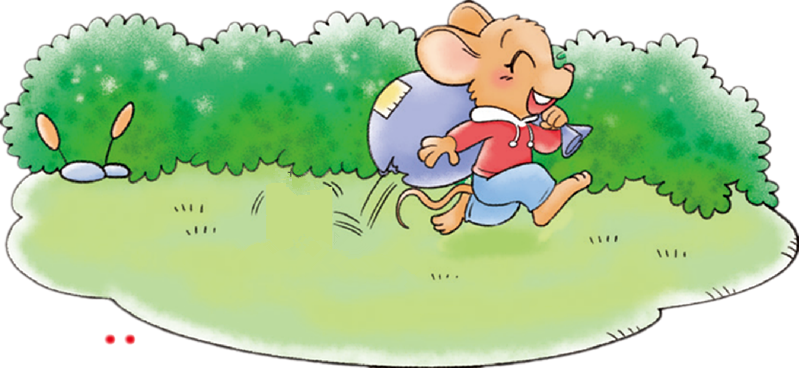 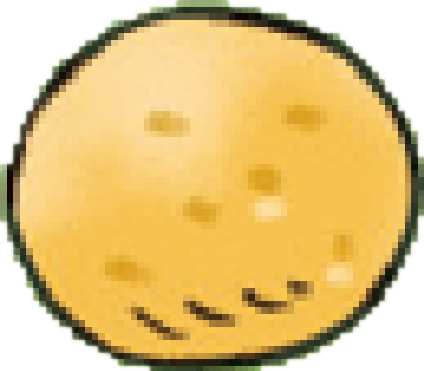 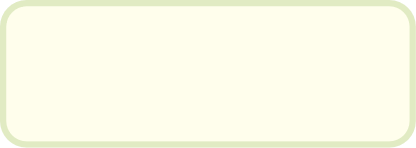 1只小老鼠，看见了两堆     ，一堆5个，一堆2个。
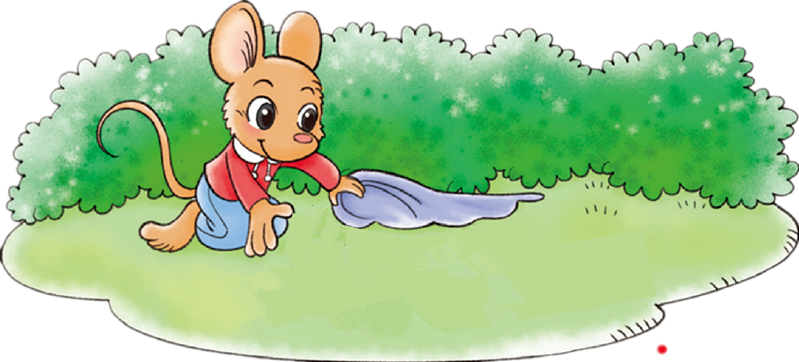 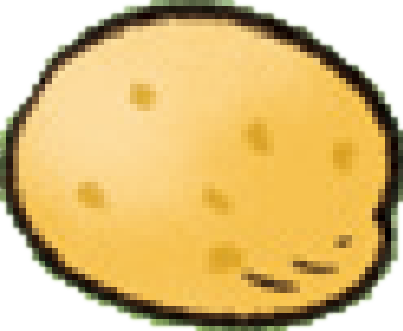 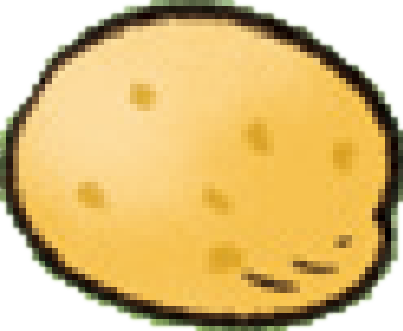 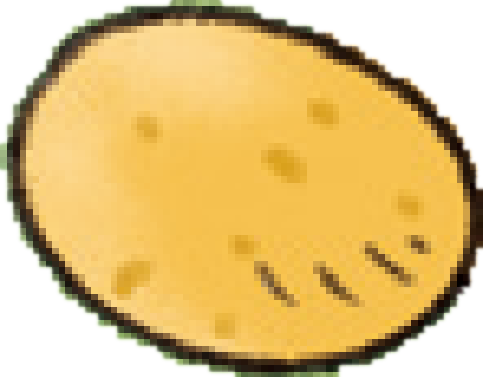 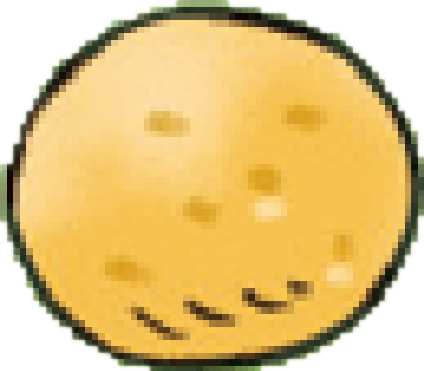 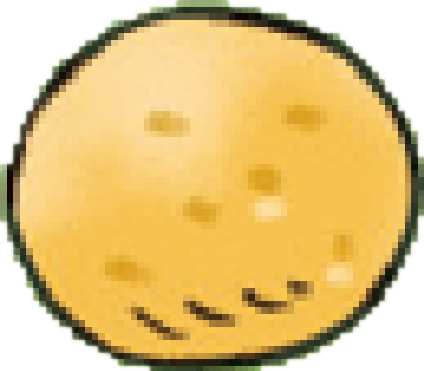 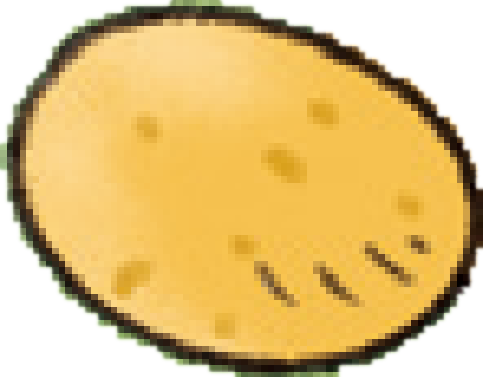 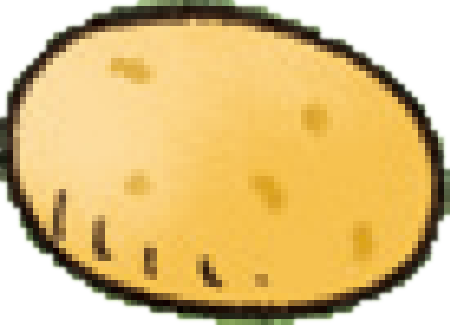 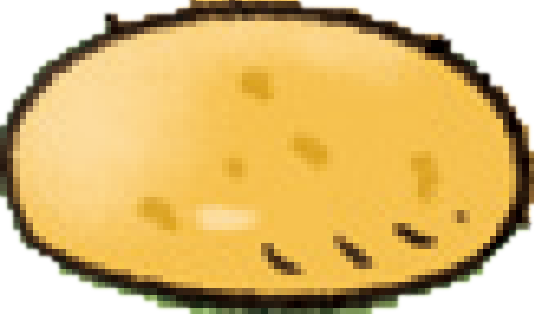 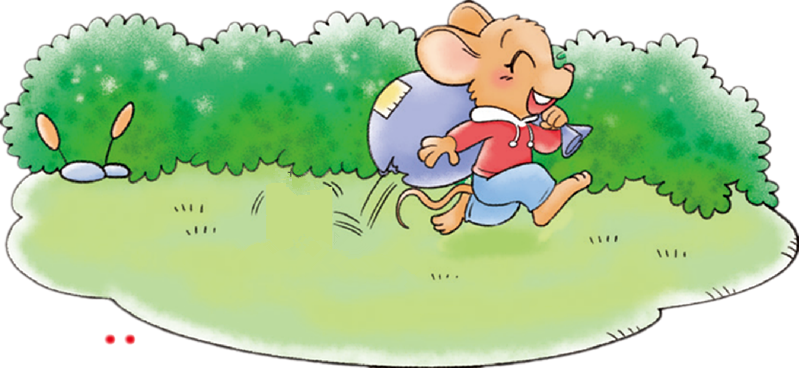 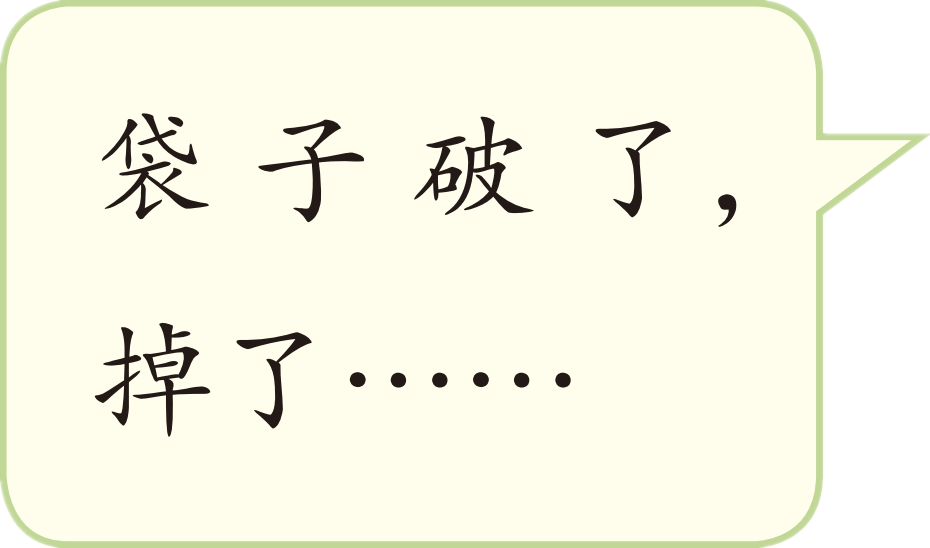 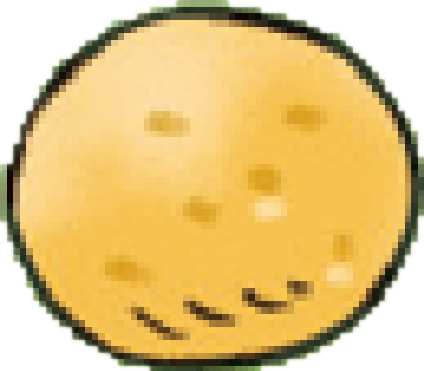 1个。
说一说，图中发生了什么事？
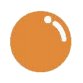 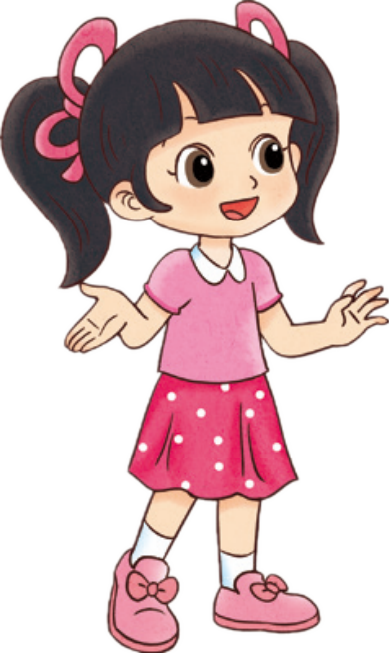 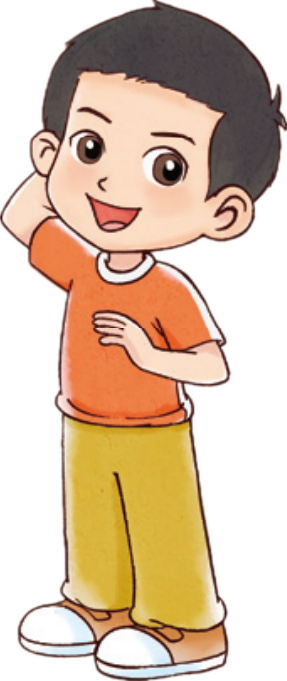 一共有多少个     ？
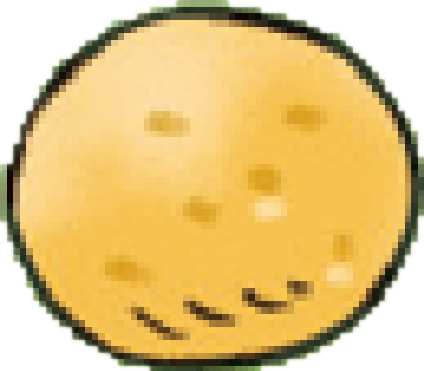 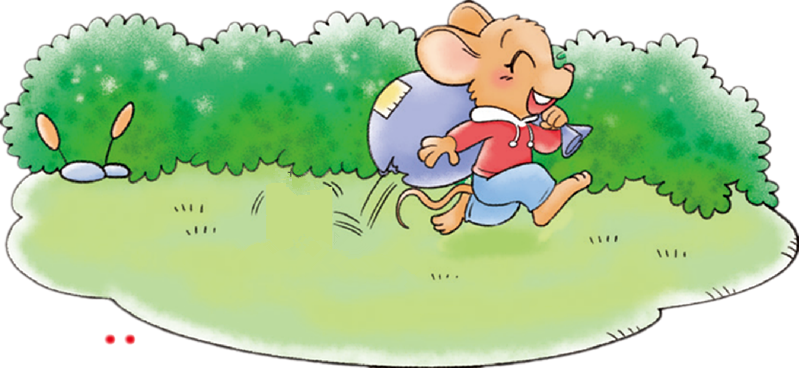 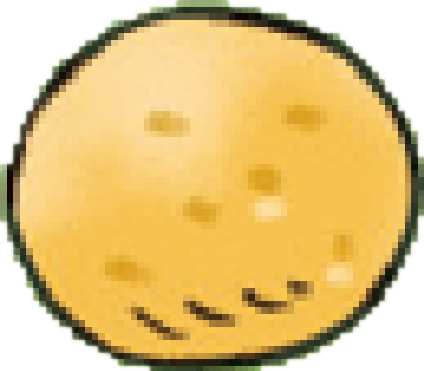 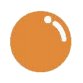 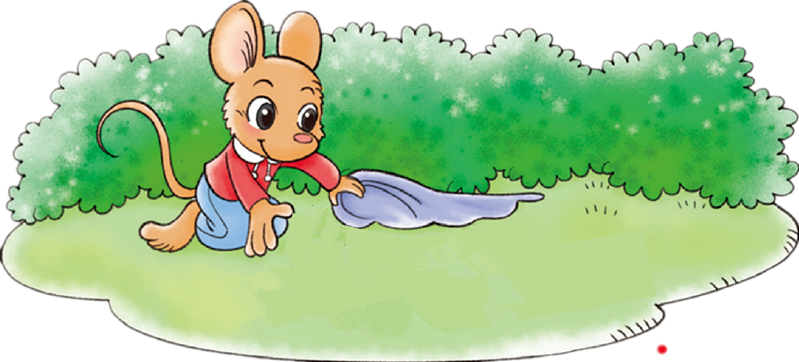 5
2
7
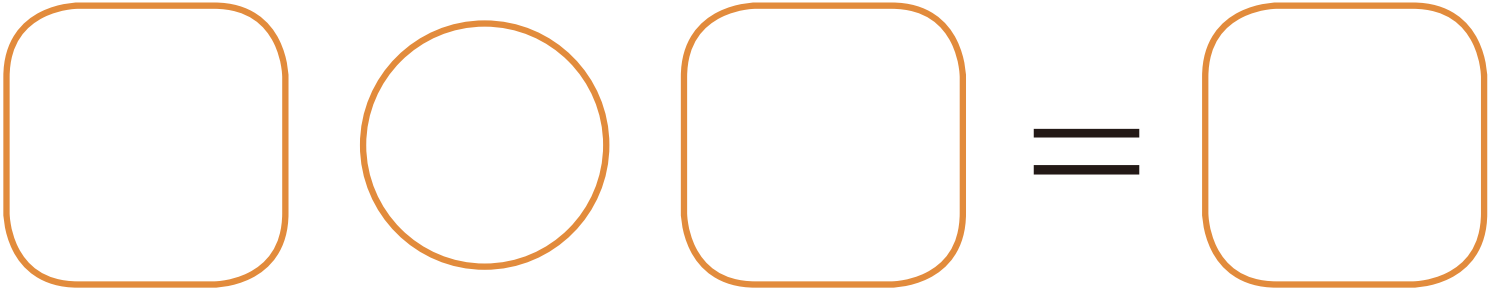 ＋
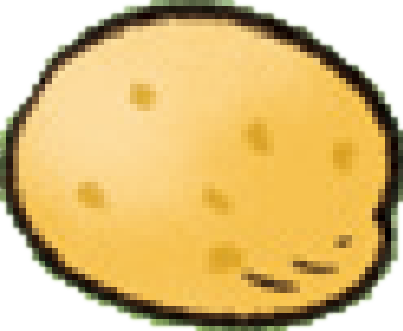 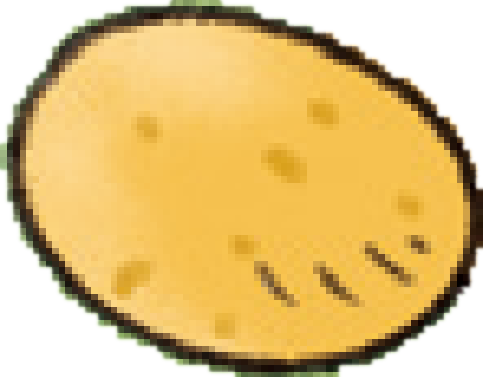 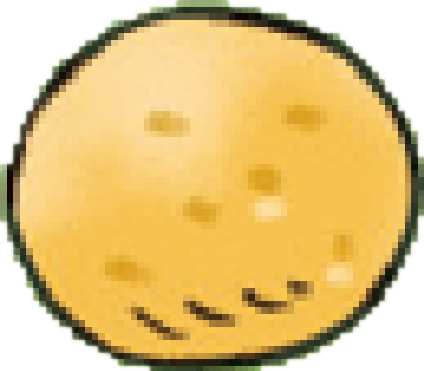 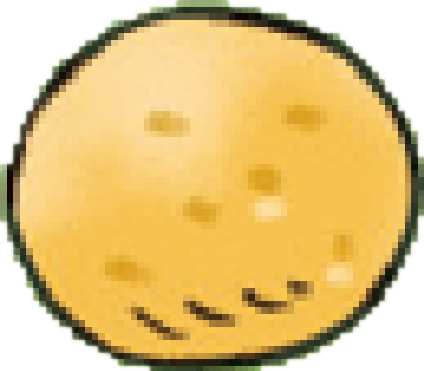 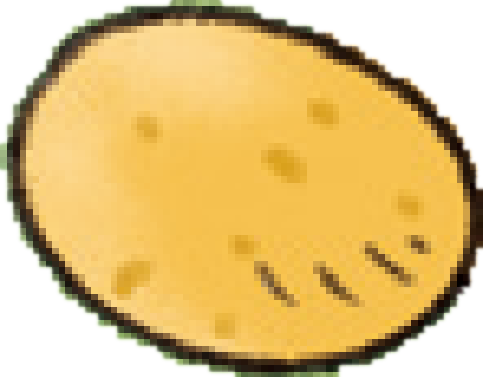 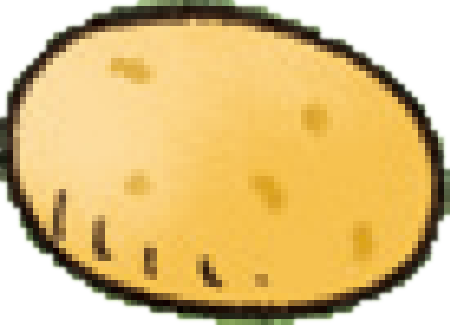 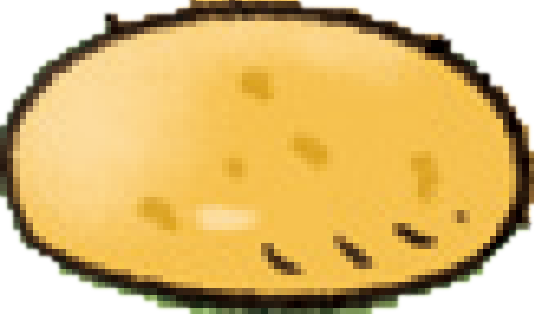 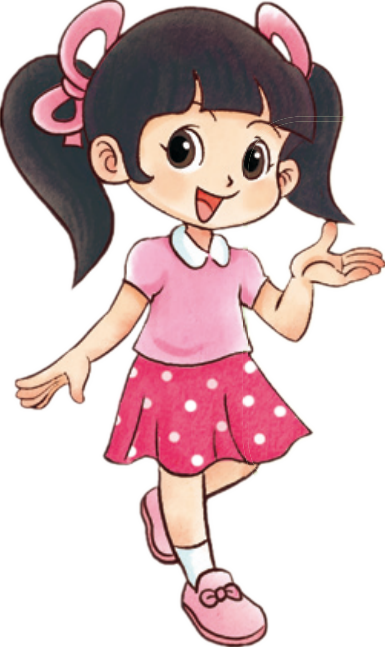 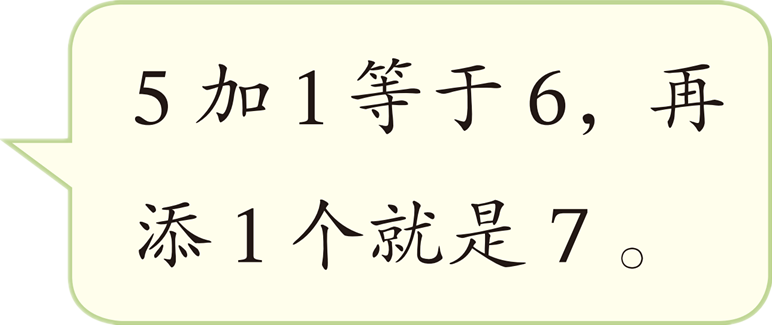 还剩下几个     ？
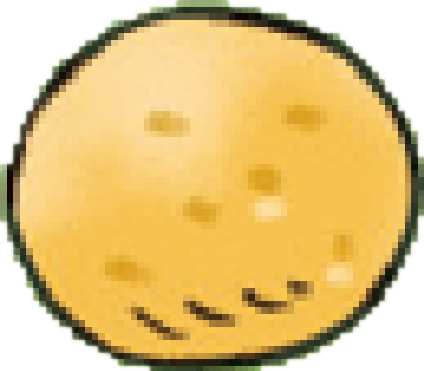 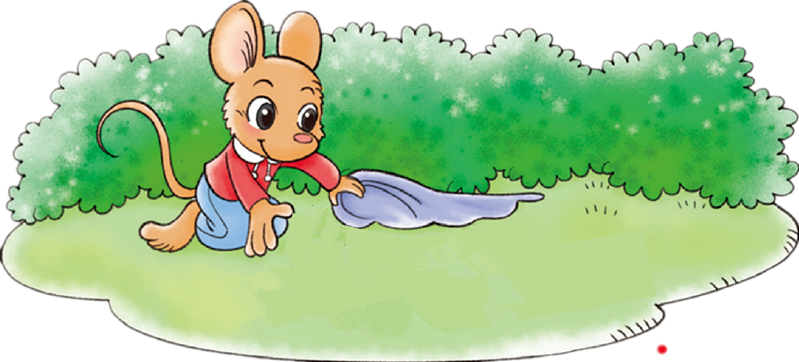 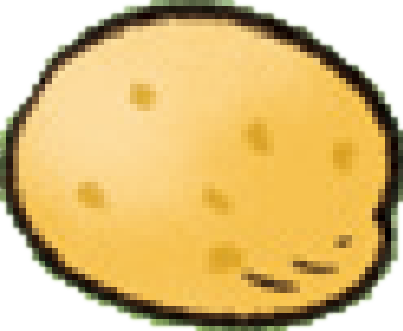 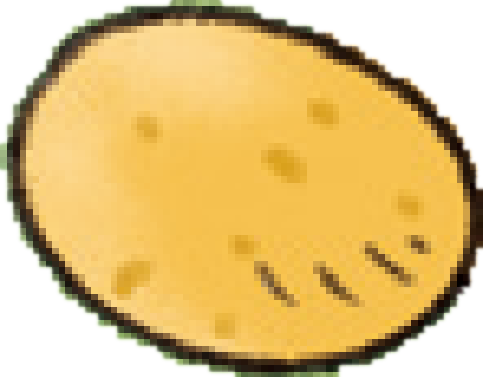 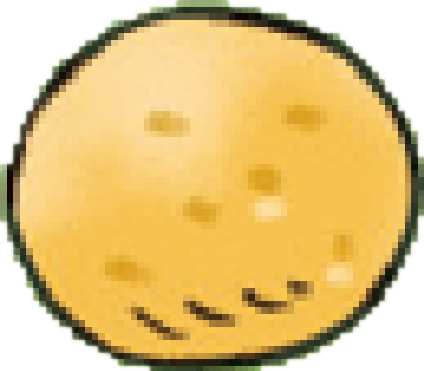 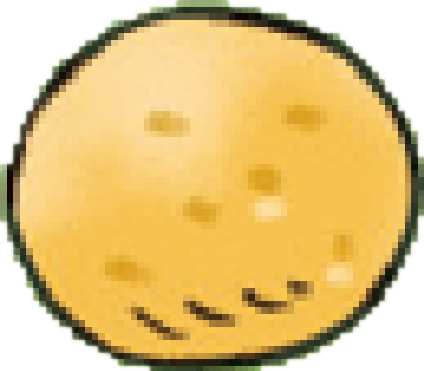 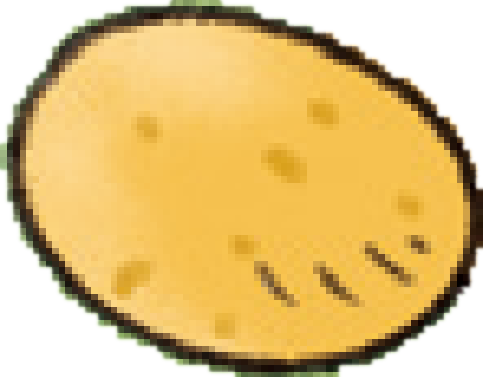 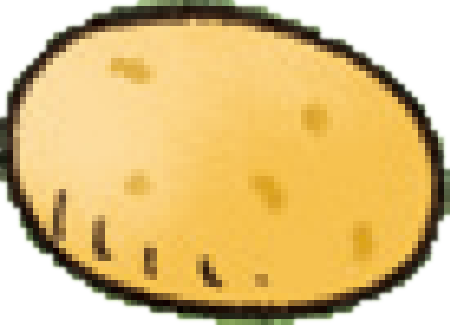 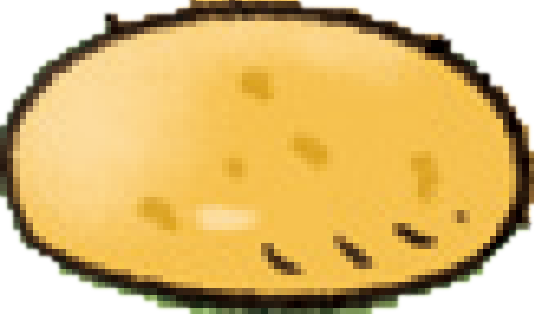 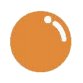 7
1
6
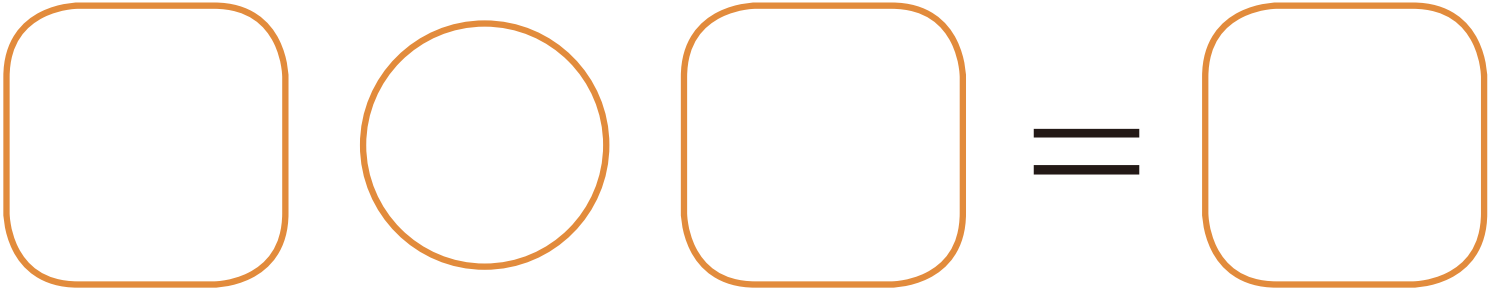 －
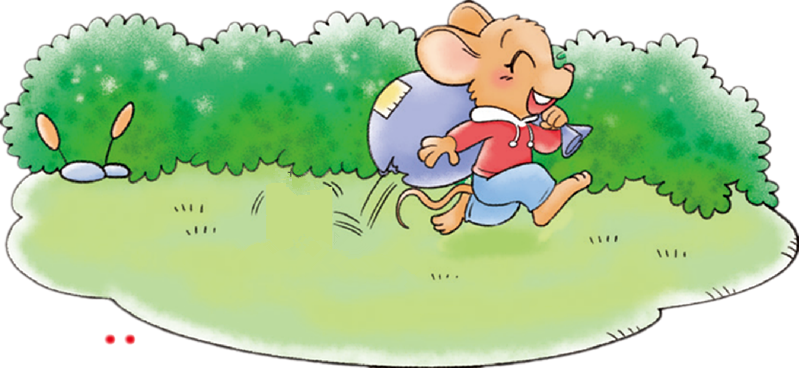 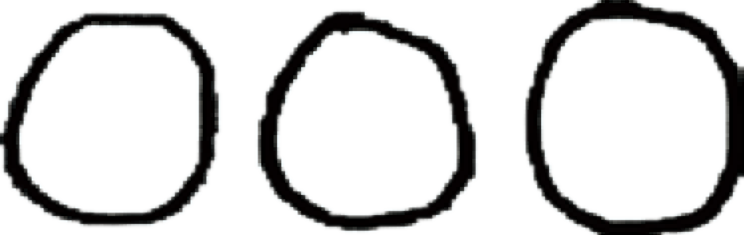 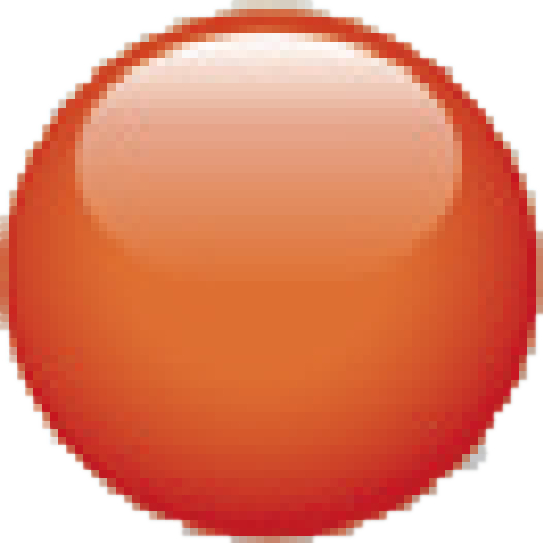 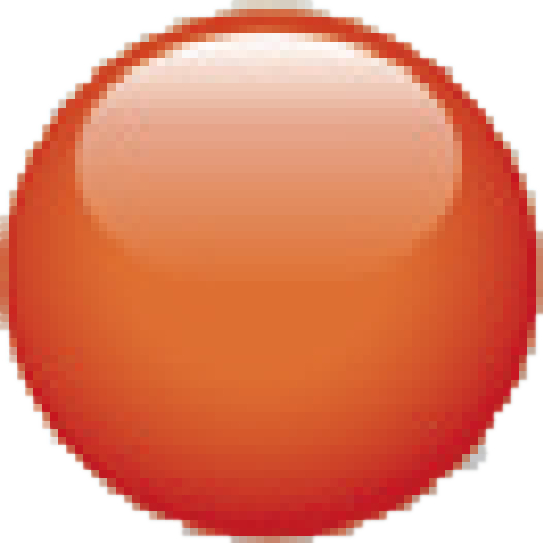 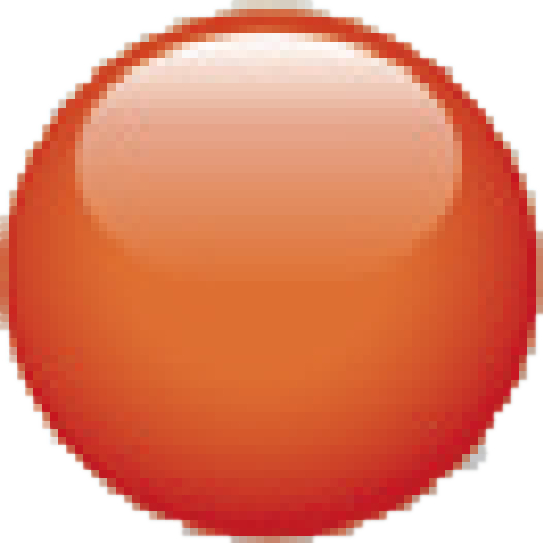 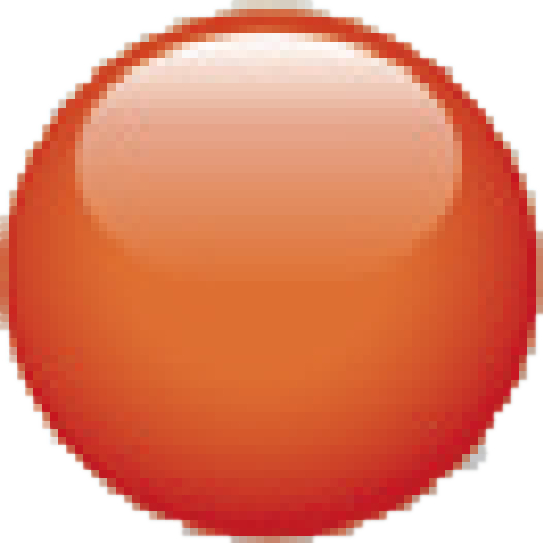 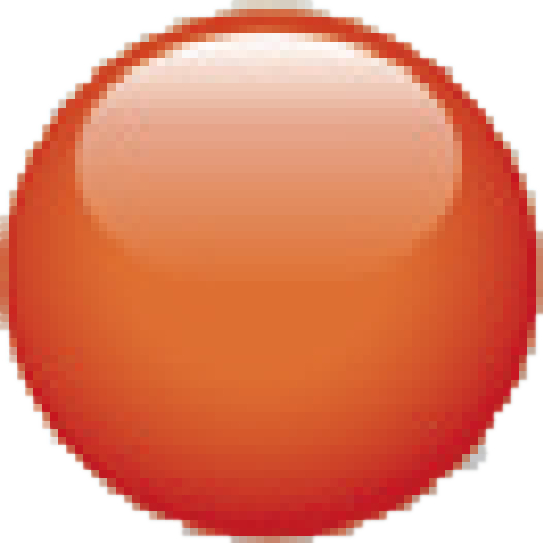 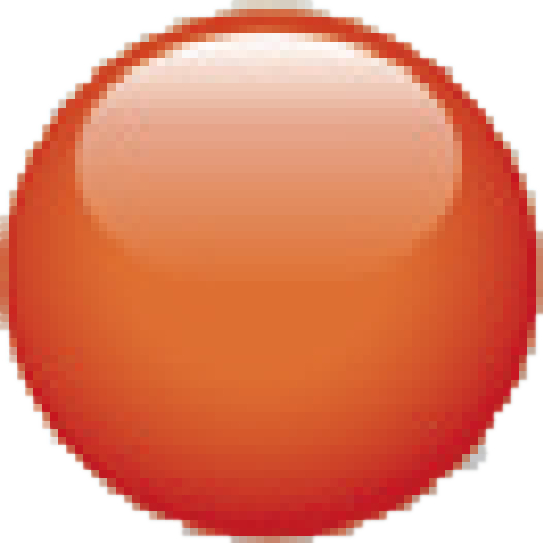 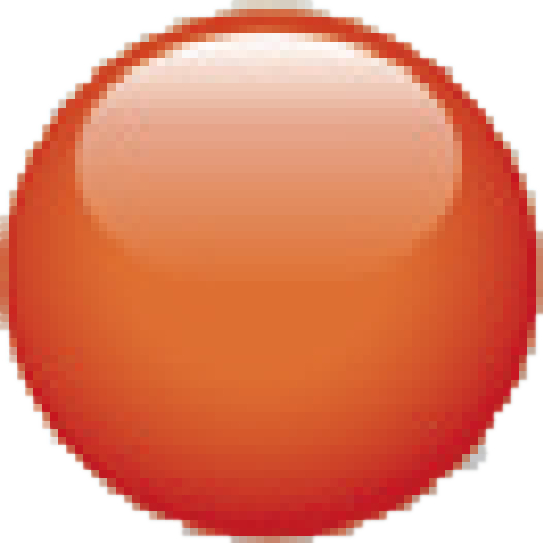 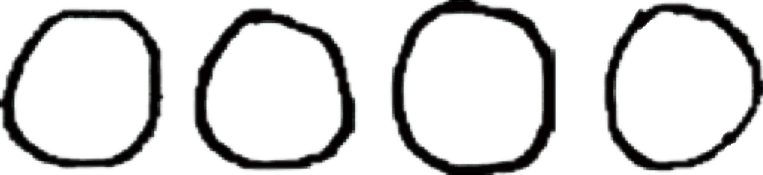 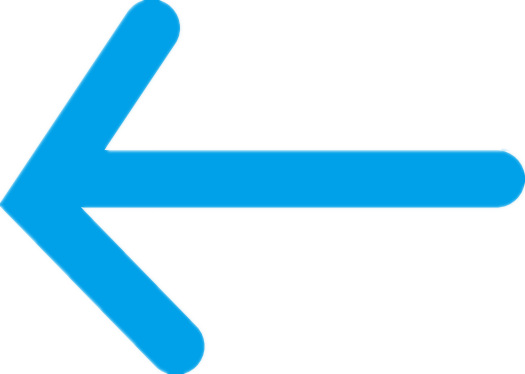 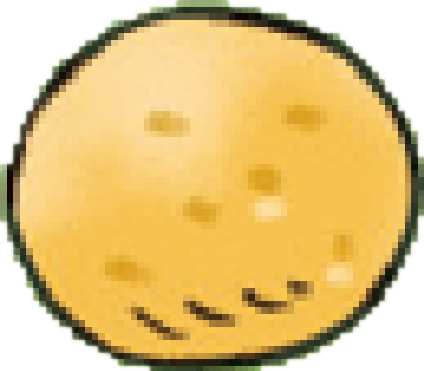 填一填，说一说。
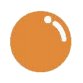 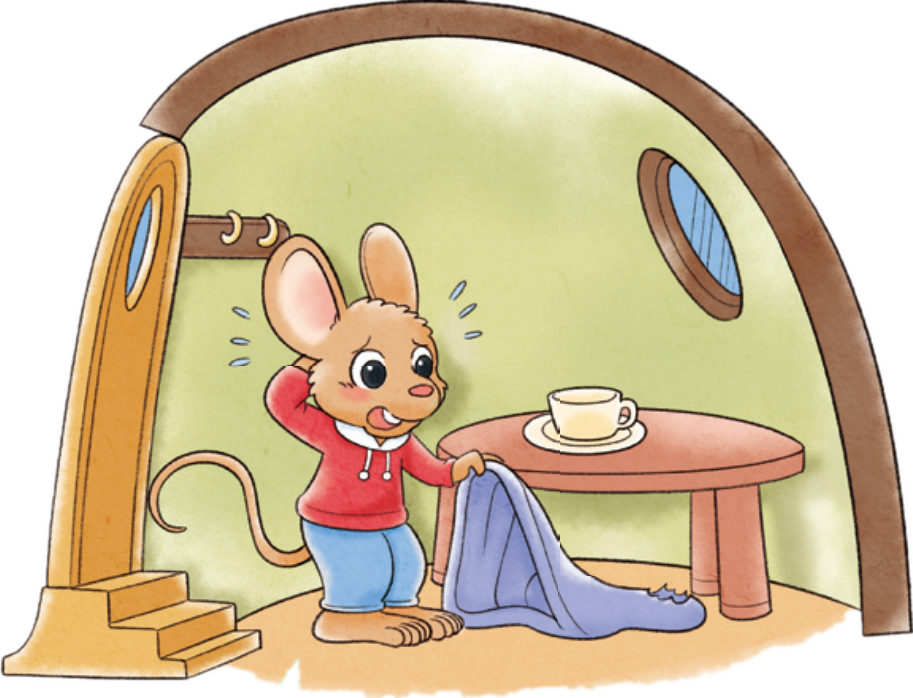 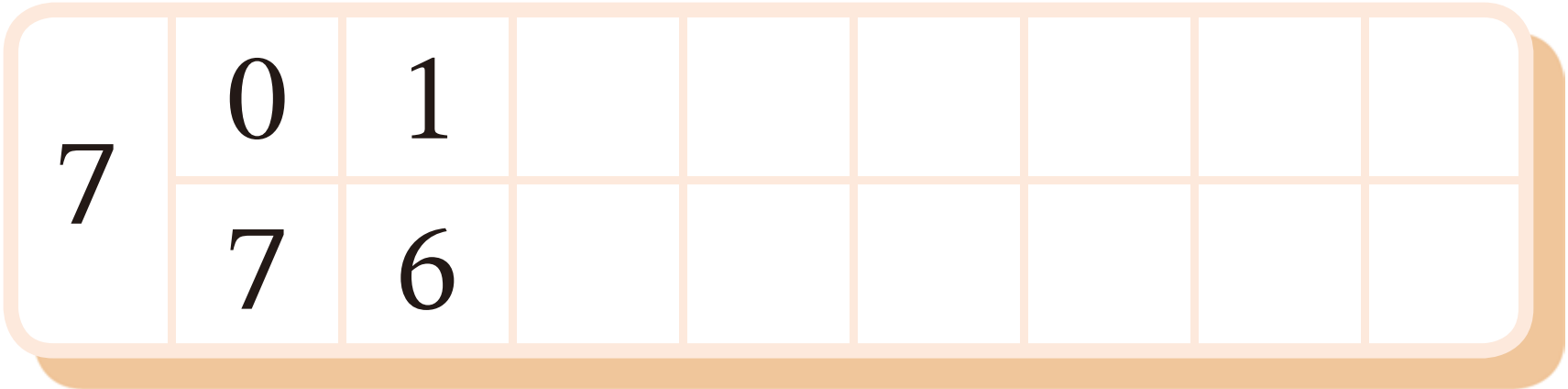 2
4
5
3
6
7
5
3
4
2
1
0
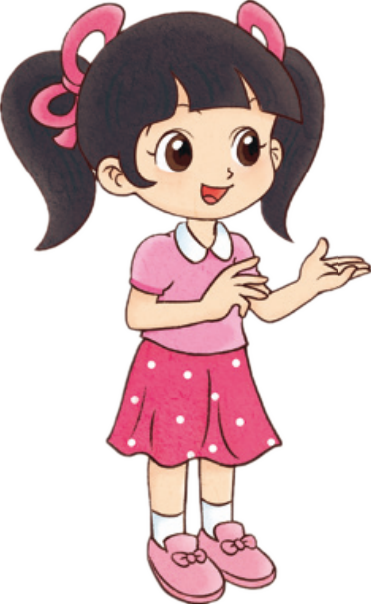 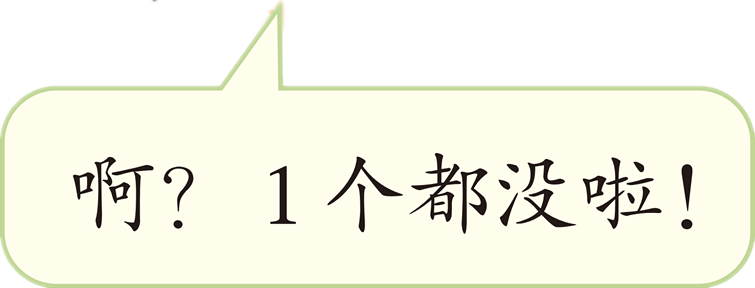 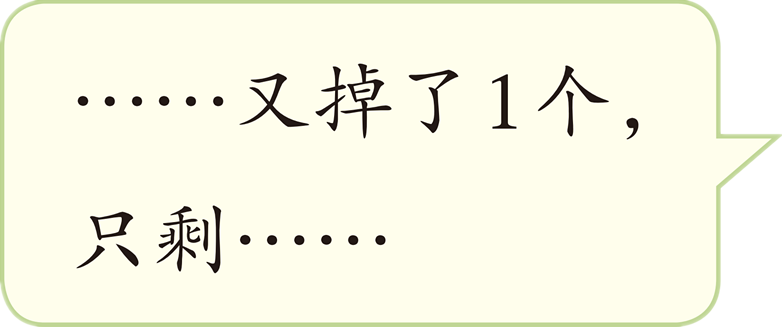 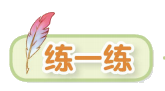 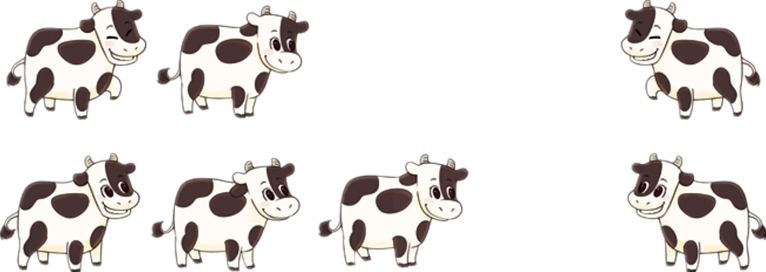 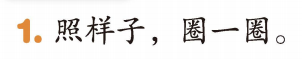 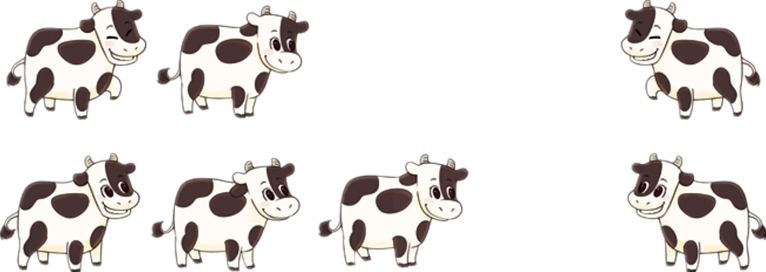 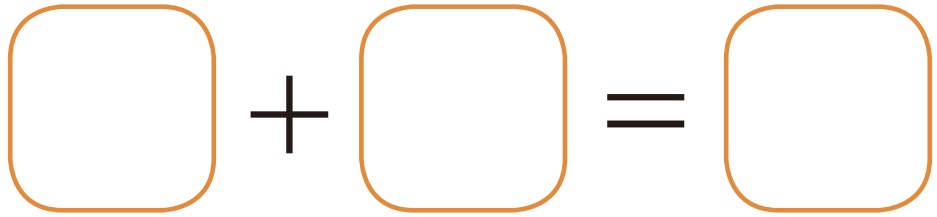 2
7
5
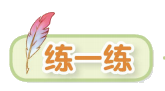 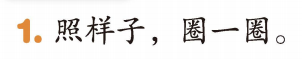 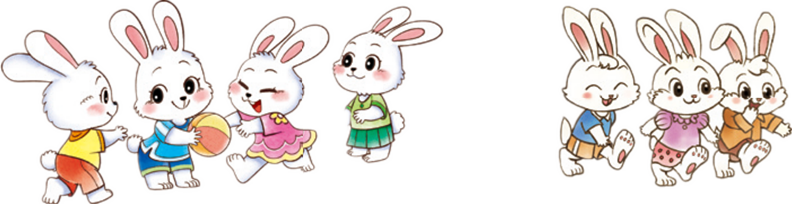 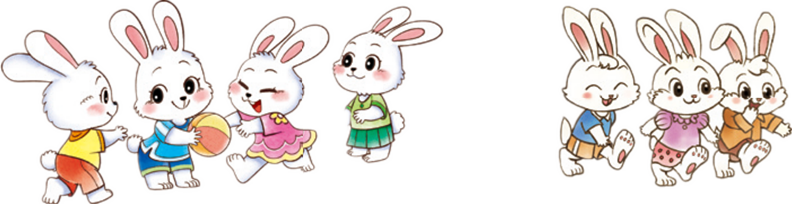 3
7
4
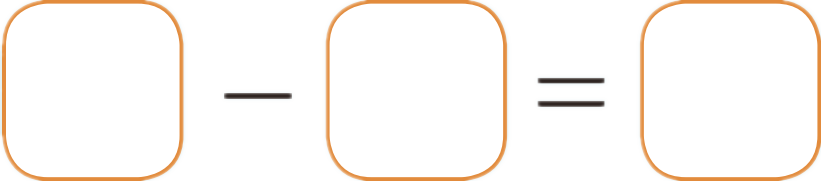 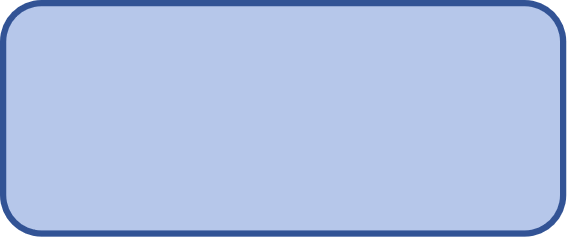 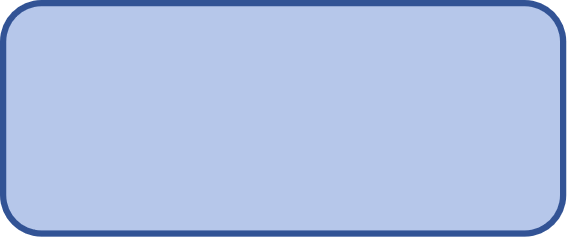 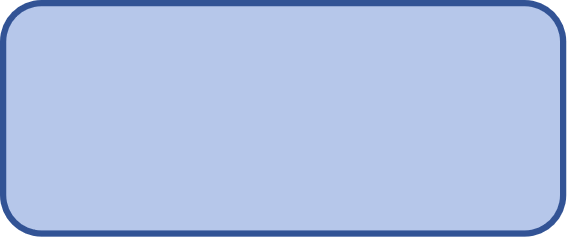 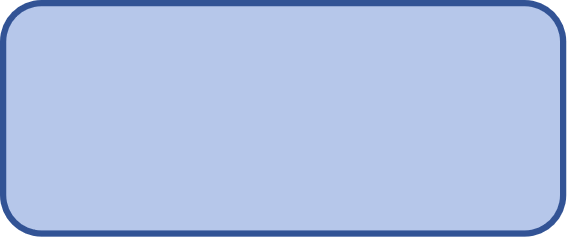 一共有7只    。
一共有多少只    ？
有多少只   ？
有多少只     ？
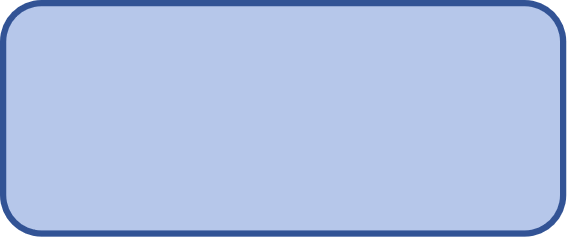 有6只    。
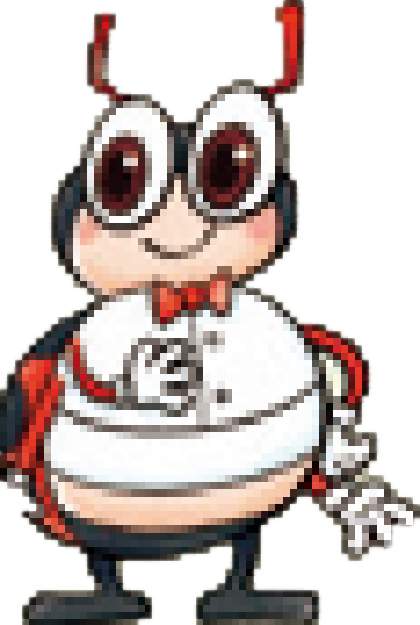 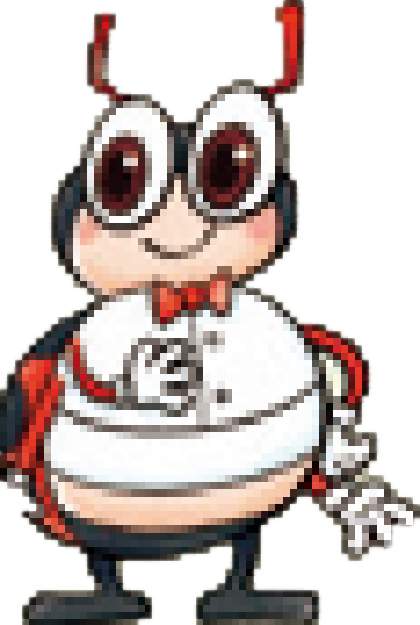 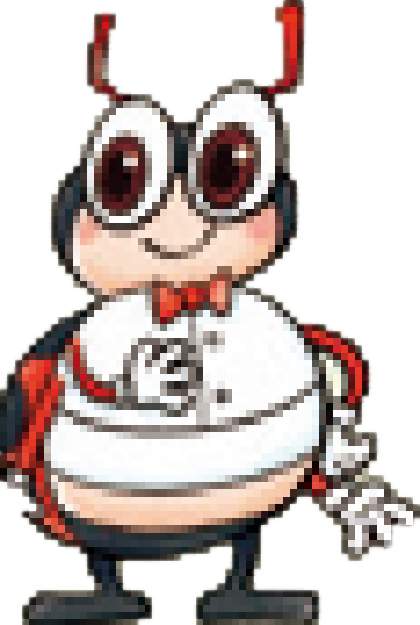 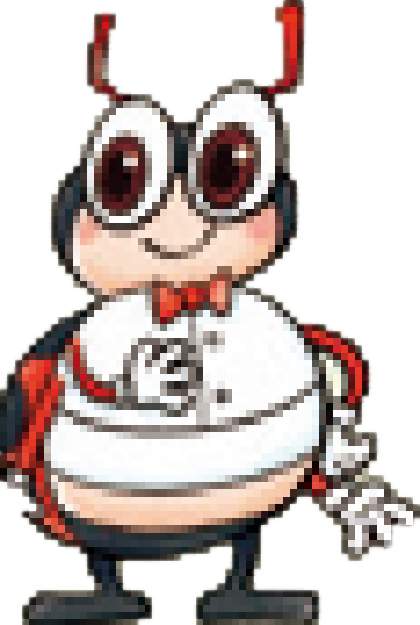 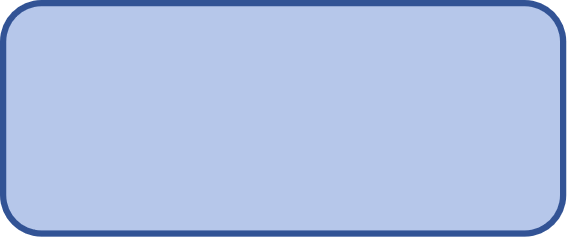 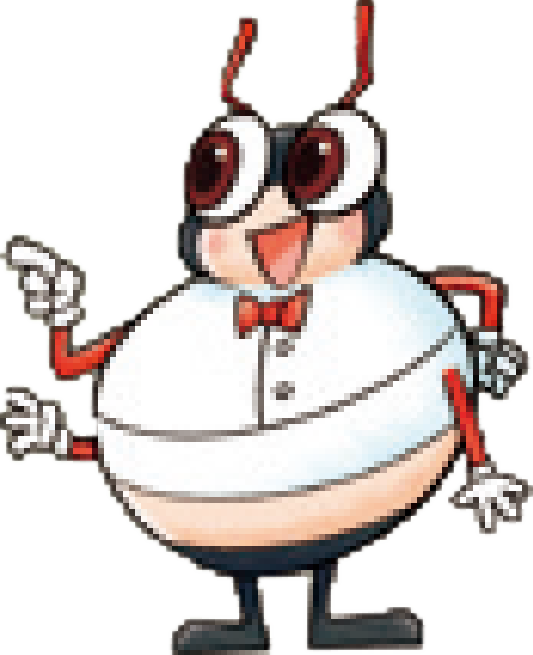 有1只     。
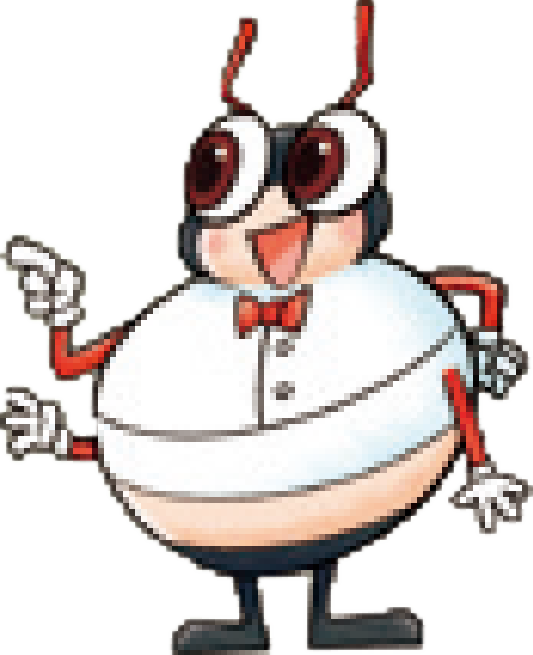 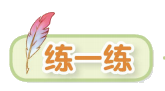 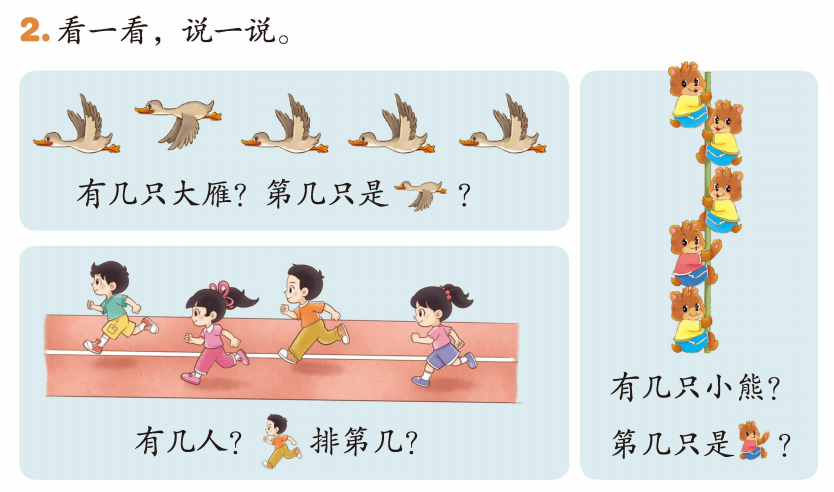 说一说，填一填。
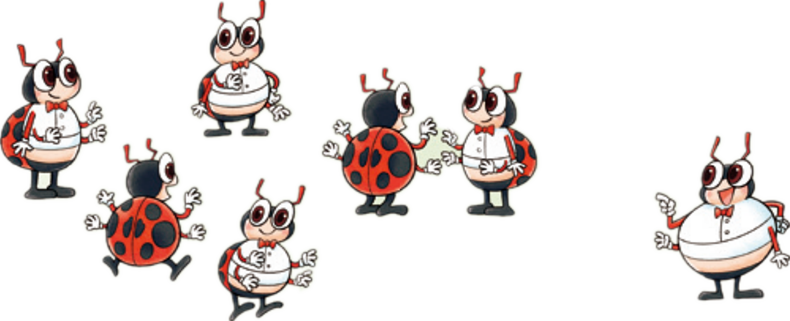 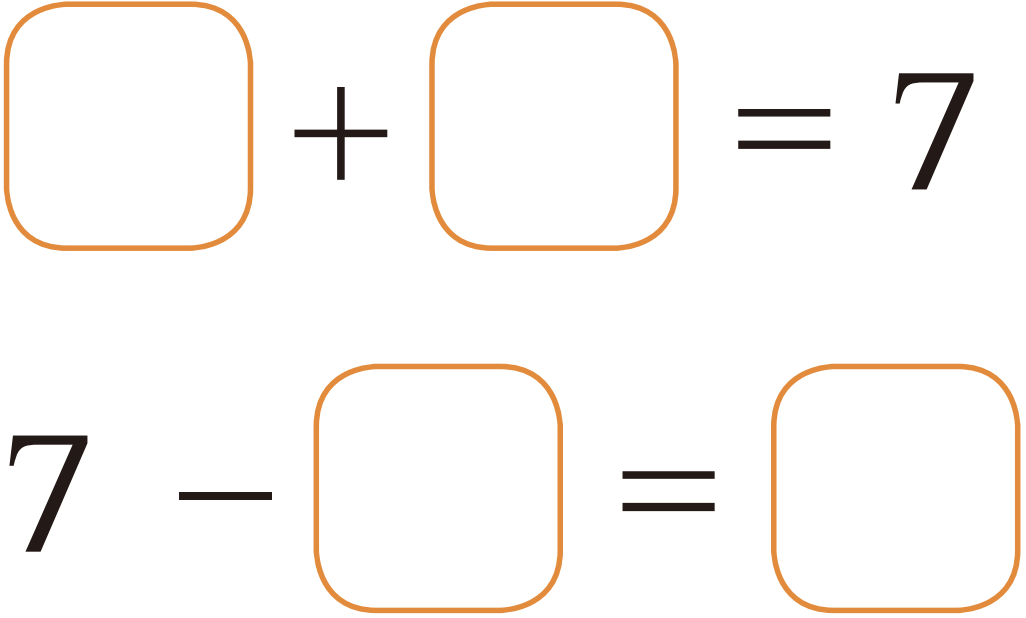 1
6
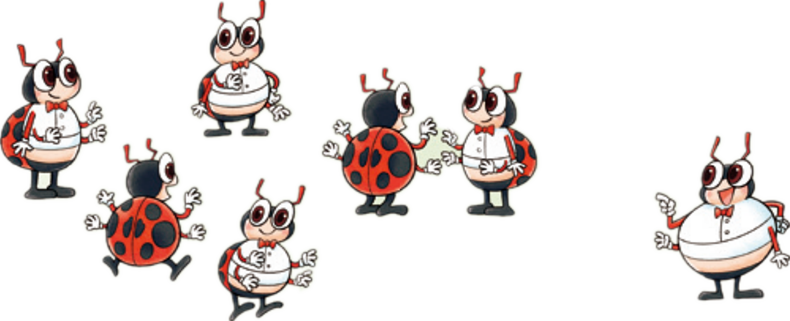 1
6
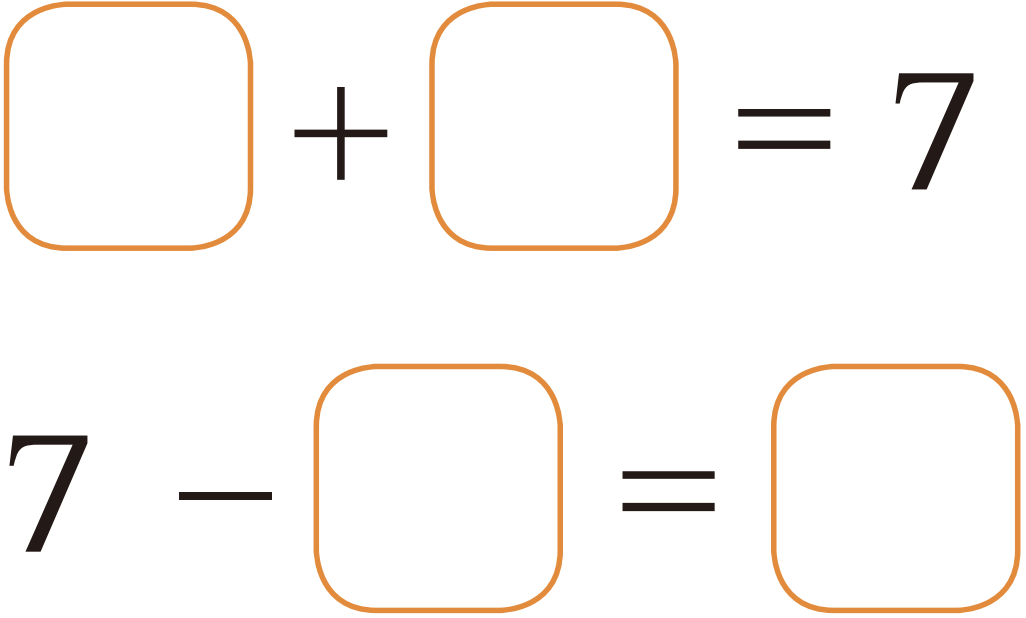 1
6
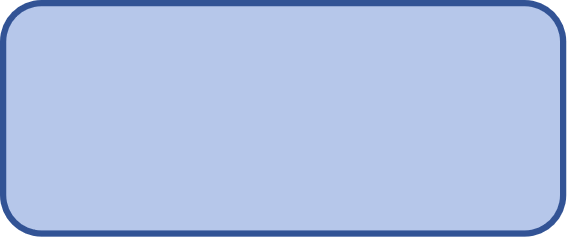 一共有7个小朋友。
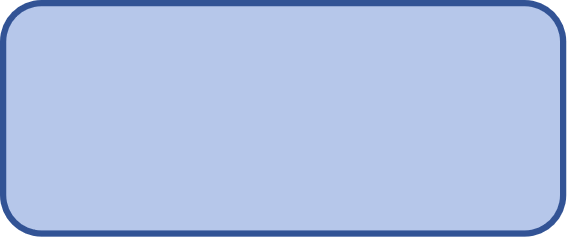 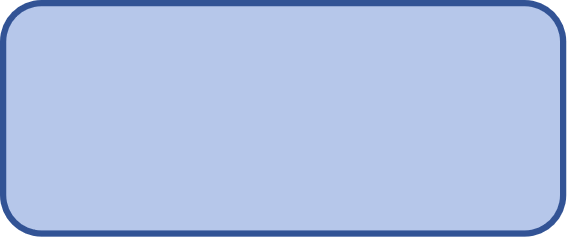 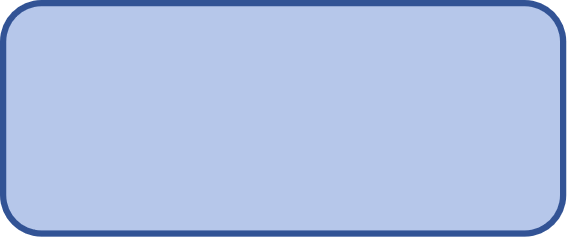 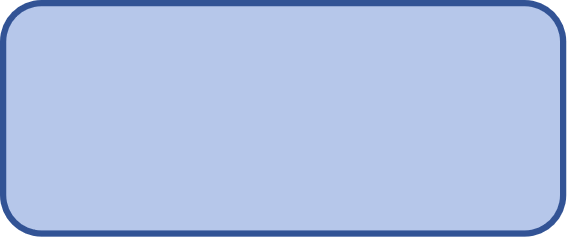 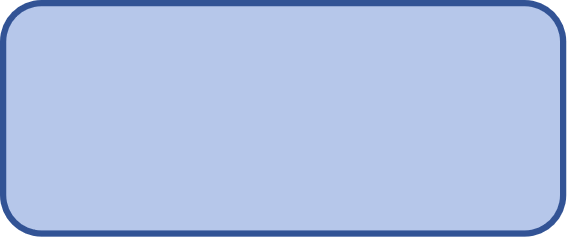 6个小朋友             
在踢     。
1个小朋友             
在跳     。
一共有多少个小朋友？
有多少个小 朋友在踢     ？
有多少个小 朋友在跳     ？
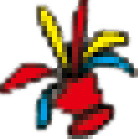 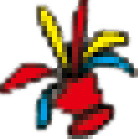 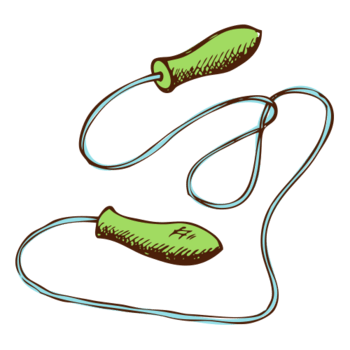 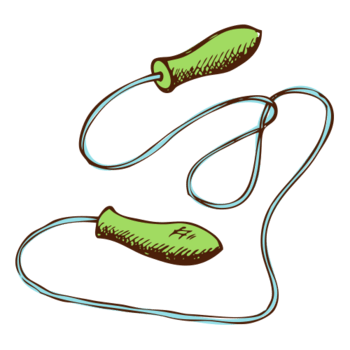 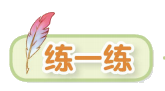 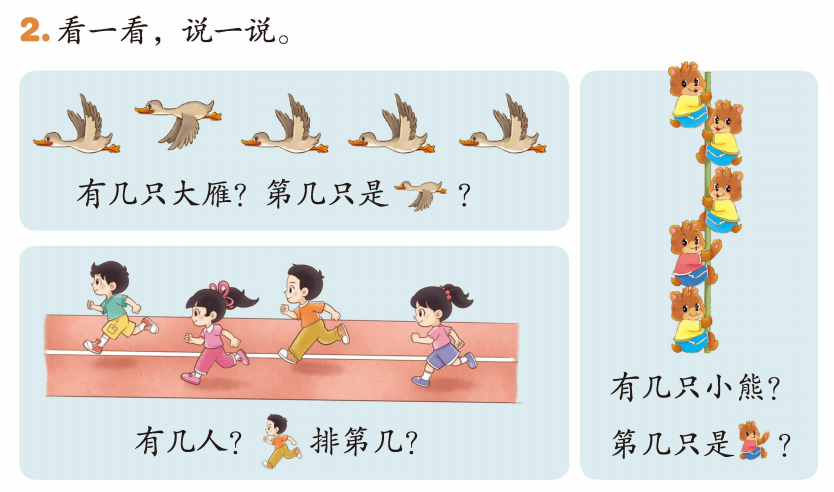 说一说，填一填。
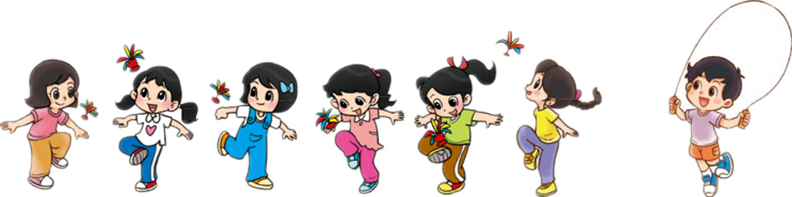 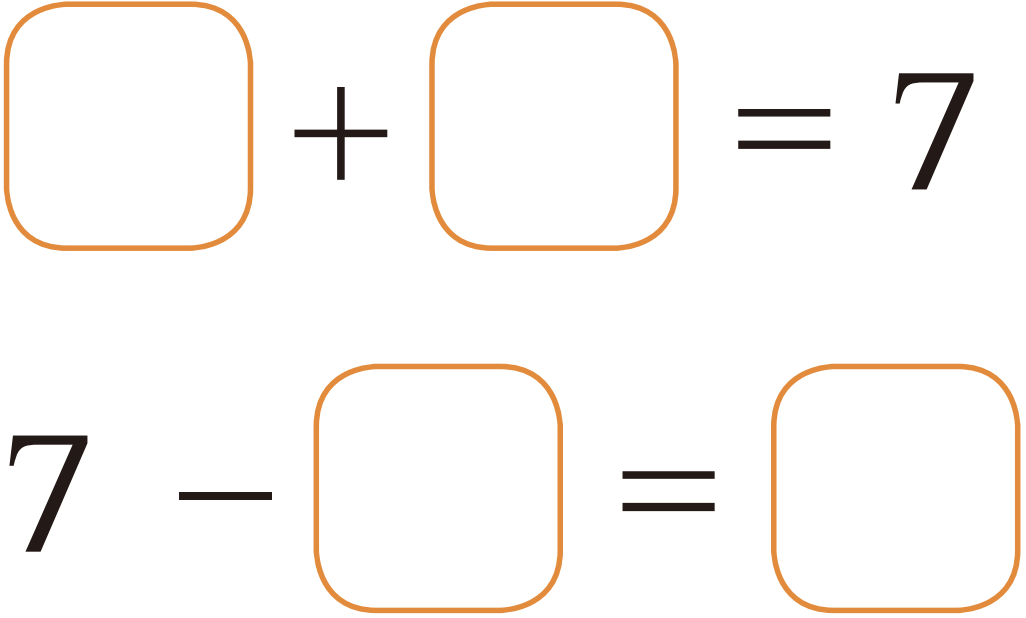 6
1
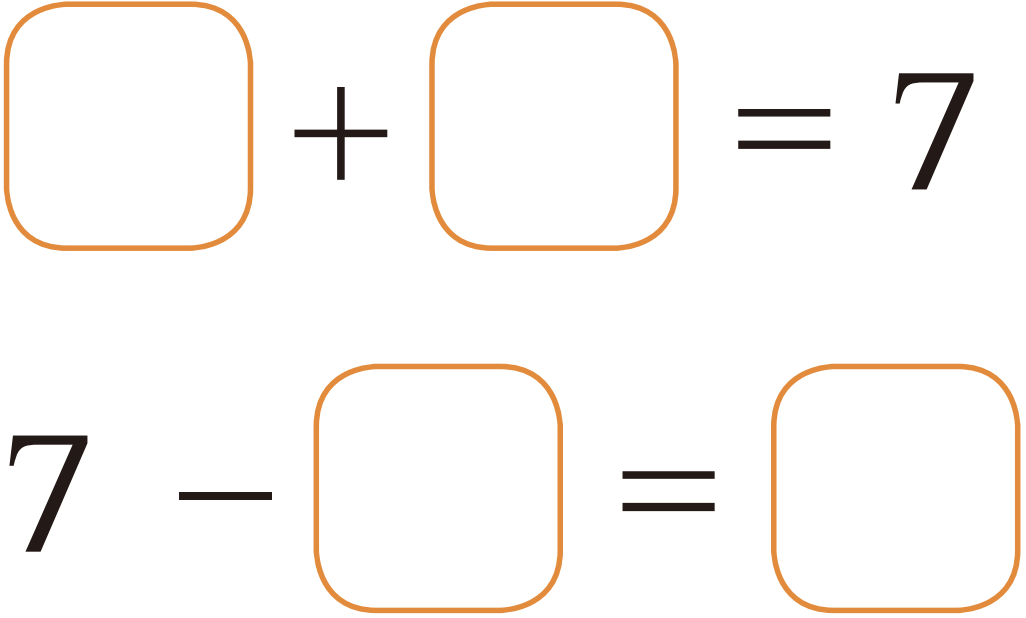 1
6
6
1
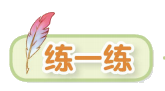 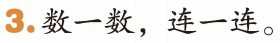 画一画，填一填。
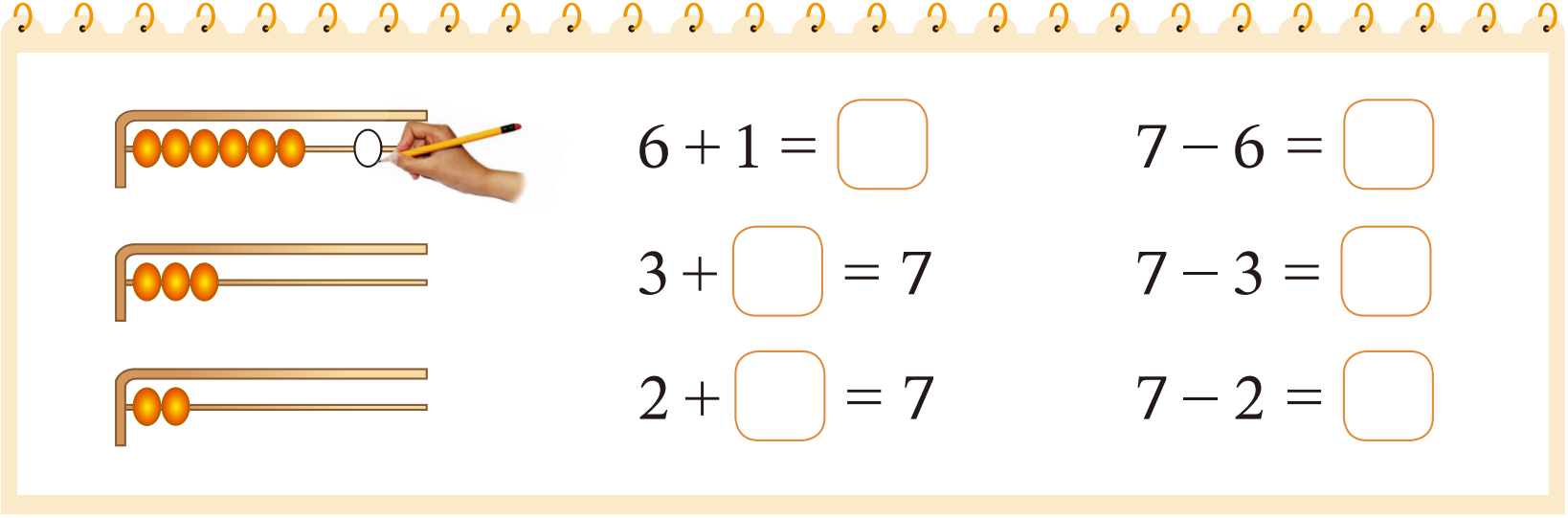 7
1
4
4
5
5
你学到了什么？